There is/There are
Грамматический практикум
Что означает? Когда используется?
Конструкция “there is/there are” обозначает «есть, находится».
Мы используем её, чтобы рассказать о местоположении каких-либо предметов, объектов.
There is a hospital in this street.
На этой улице есть больница.
[Speaker Notes: Под запись в тетрадь]
Составим схему предложения
There is
There are
ЧТО
ГДЕ
There is a computer on the table.
There are two books in my school bag.
[Speaker Notes: Под запись в тетрадь]
Как правильно перевести?
Попробуй перевести, обращая внимание на выделенные слова.
There are two windows in my room.
В моей комнате два окна.
There are nice pictures in the book.
В книге красивые картинки.
[Speaker Notes: Устно, со слайда]
Как правильно перевести?
Подобные предложения мы переводим на русский язык с конца. Сначала мы скажем, ГДЕ находится предмет, а потом – ЧТО это за предмет.
There is a computer on the table.
На столе стоит компьютер.
[Speaker Notes: Под запись в тетрадь]
is или are?
There is a book on the shelf.
There are many books on the shelf.
There is a cat in the box.
There are two cats in the box.
There is a big window in the hall.
There are three windows in the hall.
[Speaker Notes: Устно, со слайда]
is или are?
There is a – единственное число.
There are – множественное число.

There is a museum in our town.
There are two museums in our town.
[Speaker Notes: Под запись в тетрадь (частично)]
is или are?
ПОДСКАЗКИ “There is”
Артикль “a”
Слова “one” и “much”
ПОДСКАЗКИ “There are”
Окончание “s”
Числительные больше двух
Слова “many” и “a lot of”
is или are?
1) There _________ a lamp in the room.
2) There _________ two little trees in the garden.
3) There _________ a lot of museums in London.
4) There _________ a big tree in the garden.
5) There _________ many boys and girls in the park.
6) There _________ a bus on the street.
is
are
are
is
are
is
Схема утвердительного предложения
There
is a
ЧТО
ГДЕ
are
There
is
There’s
There
are
There’re
[Speaker Notes: Под запись в тетрадь]
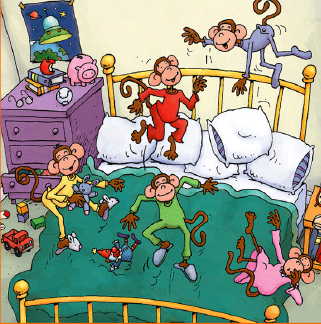 [Speaker Notes: Worksheet, task 1
True or false?]
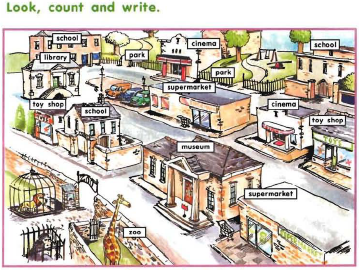 school
cinema
school
park
cinema
park
supermarket
hospital
hospital
school
cinema
museum
supermarket
zoo
[Speaker Notes: Worksheet, task 2]
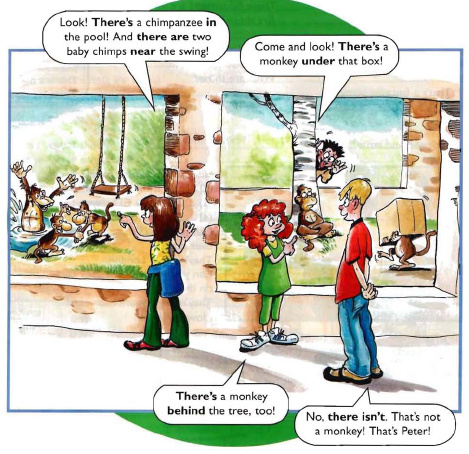 Схема отрицательного предложения
no
There
is
ЧТО
ГДЕ
are
There
is
There is no  computer in my room.
There are no books on the table.
There isn’t
no
There
are
There aren’t
[Speaker Notes: Под запись в тетрадь]
Схема вопросительного предложения
Is
there
a
?
ЧТО
ГДЕ
Are
There
is a
are
[Speaker Notes: Под запись в тетрадь]
Сделай предложения отрицательными или вопросительными
1) There is a lamp in the room. (-)
2) There are two little trees in the garden. (?)
3) There are a lot of museums in London. (-)
4) There is a big tree in the garden. (?)
5) There are many boys and girls in the park. (-)
6) There is a bus on the street. (?)
[Speaker Notes: Самостоятельное выполнение упражнения в тетради.]
Выбери правильный ответ
1)  There ……… a chair next to the window.
a)  are                   b)  aren’t                     c)  is
2)  There are ……… in the bag.
a)  a pen              b)  a lot of books              c)  a book
3)   There ……… many toys under the chair. 
a)  is                    b)   aren’t                      c)  is not
4)    There ……… only one sandwich in the basket.
a)  isn’t                           b)   are                           c)    is
5)     ……… a bird in the tree?
a)  Is                              b)  Are                    c)  Are not
6) Are there ……… on the table?
 a)  an English book            b)  a blue pen     c)  coloured pencils
.
[Speaker Notes: Тест.]
There is / are
Что обозначает? Зачем нужна эта конструкция?
В чём разница между “there is” и “there are”?
Какие подсказки существуют?
Хитрости перевода.
Схема утвердительного предложения.
Как составить отрицательную и вопросительную фразы?
Примеры.
[Speaker Notes: Что мы усвоили?]